MASS CONTACT METHODS
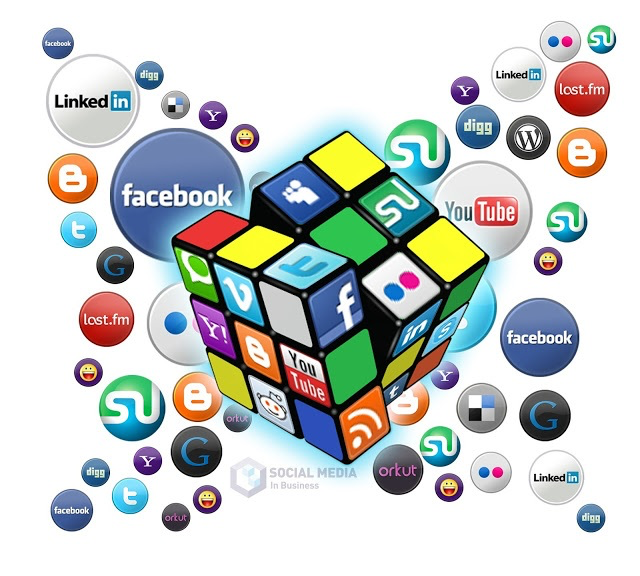 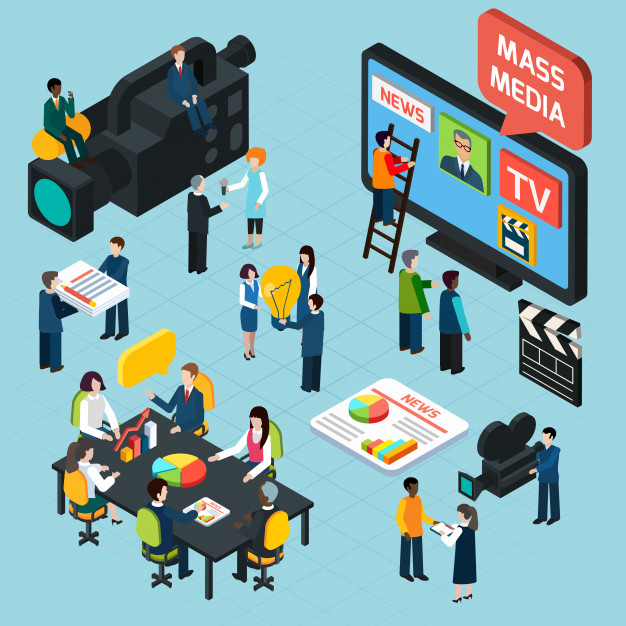 Advantages of Mass Contact Methods
Target large group of audience in short time
Timely & quickly delivery of message
Develop reputation of extension department
Suitable for general awareness
Less expensive due to more coverage
disadvantages of Mass Contact Methods
Lack of feedback due to one way communication
Use of generalized recommendations
High competition with entertainment programs
Very expensive if use private TV channels
Requires extensive production time
MASS CONTACT METHODS
EXTENSION METHODS BY NATURE OF CONTACT
Electronic Media
	TV, Radio, Internet, social media, Interactive 	and computer aided  instructions, Telephone 	Message services
Web sites
Internet
Print Media
Bulletins, Newsletter, publications, Circular Letter, Magazines, posters
Exhibitions
Fairs
Campaigns at mass level
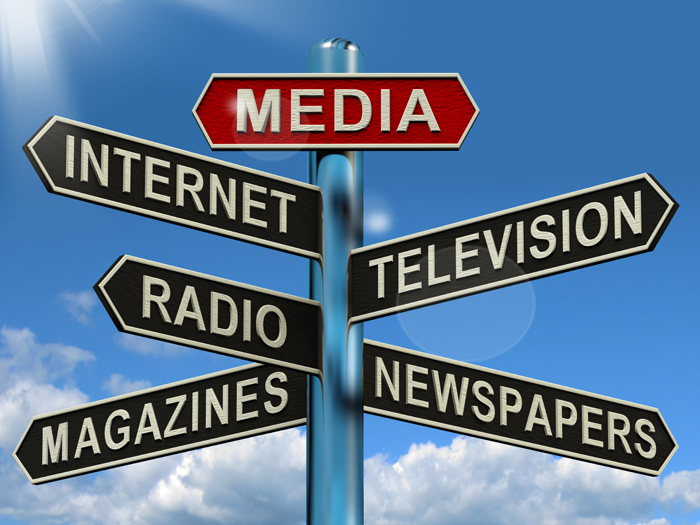 EXTENSION METHODS BY NATURE OF FUNCTION
Information Delivery
Bulletins
Newsletter
Circular Letter
Meetings
Skill Building
Workshop
Conference
Symposium
Demonstration
Role Playing
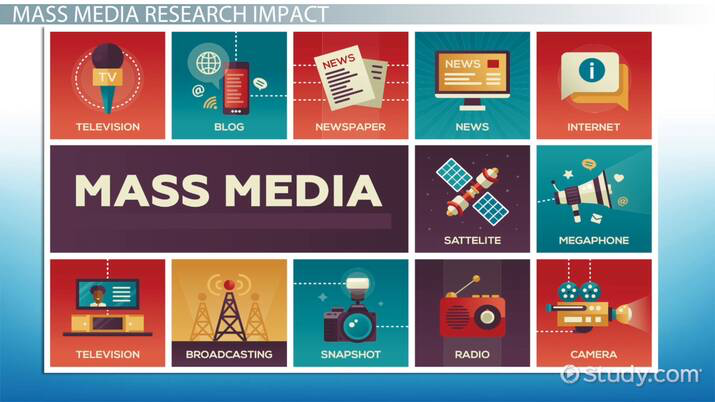 EXTENSION METHODS BY FORM OF COMMUNICATION
Written: Bulletins , Fact sheets, , News letters , News Articles and Personal Letters, News Paper, Folder,  Journal, Magazine,  Booklet, Brochures, Press Release, Flyers                    	
Spoken: Meetings, Farm and Home Visits, office visits, Office calls, Telephone calls, Radio.
Visual: Demonstration, Exhibits, Slides, Videos, Television, Web Pages, Visual Aids.
Spoken and Visuals: Method Demonstration Motion, Meeting and Result  Demonstrations, Meeting Involving motion pictures, charts and other audio visual Aids and Telivision.
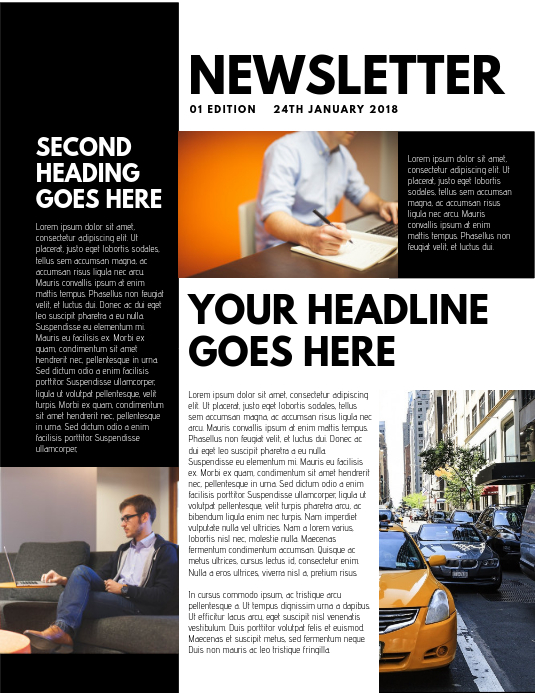 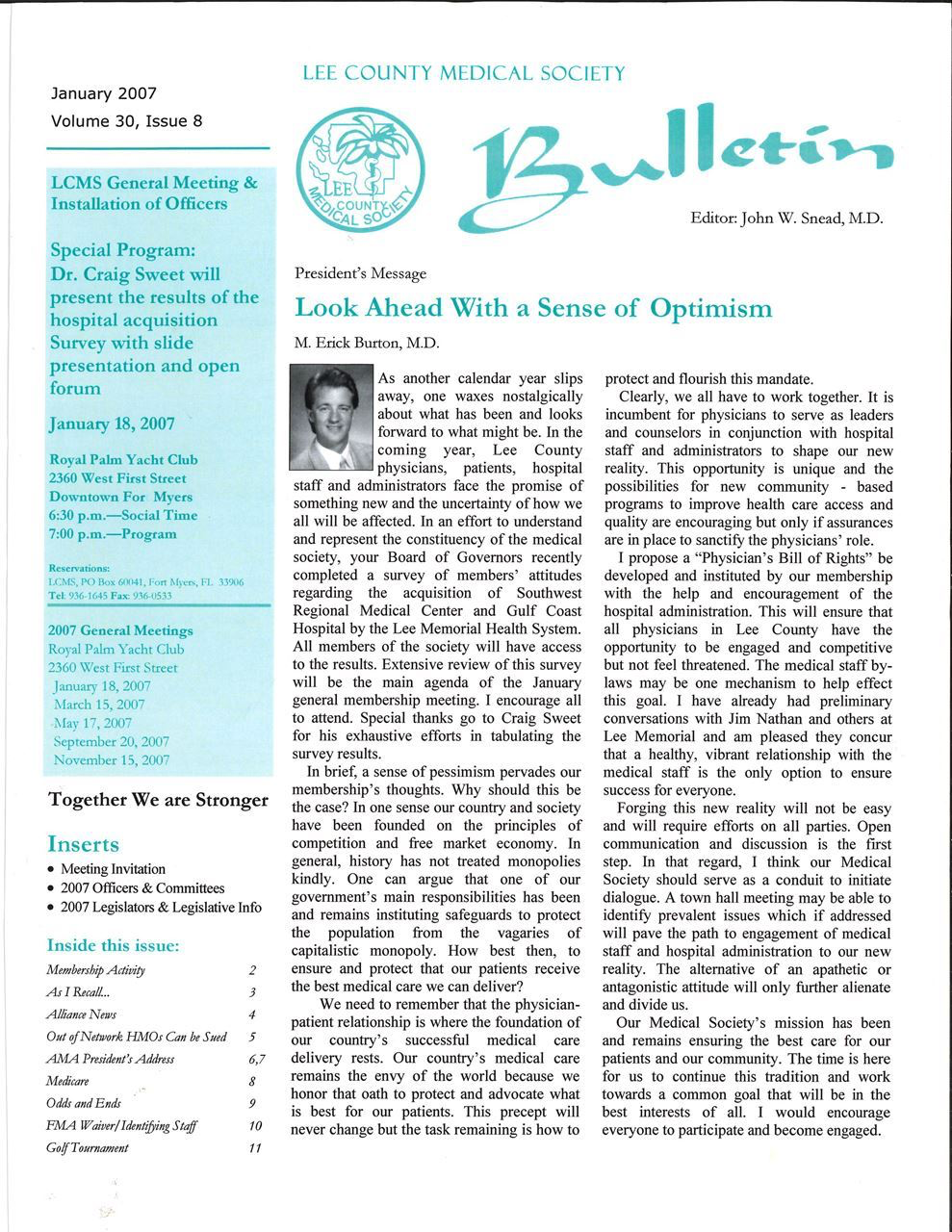 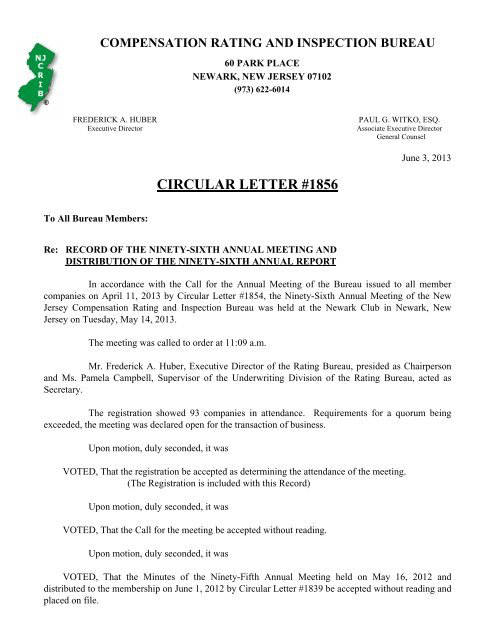 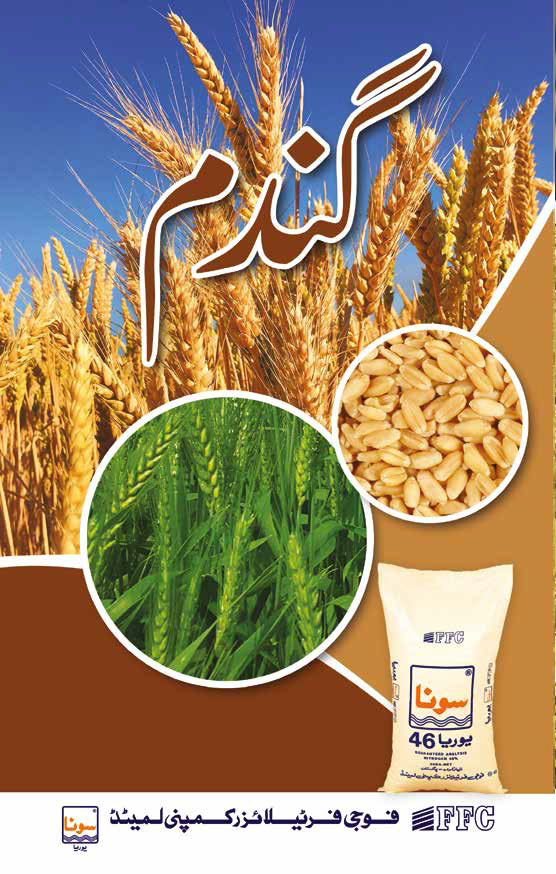 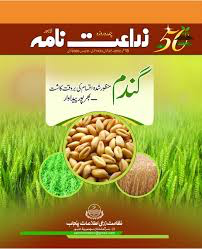 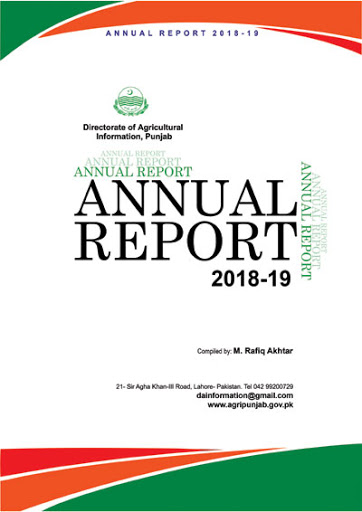 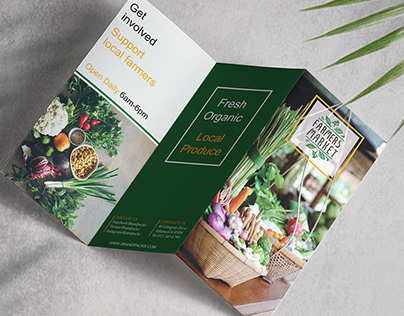